Профессии
Автор: Строжкова О.К.
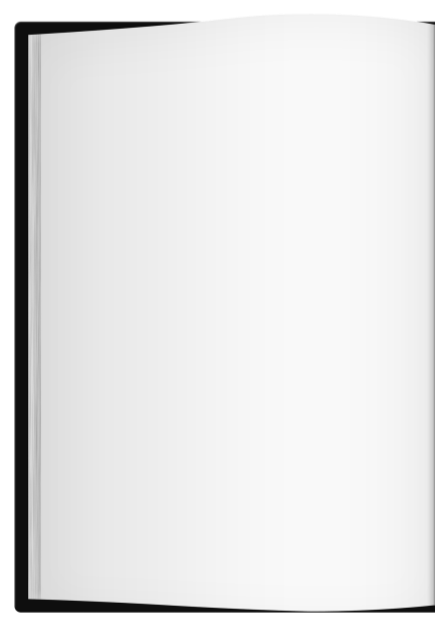 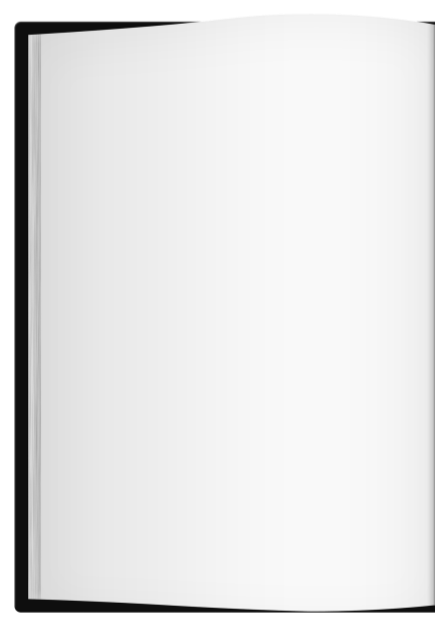 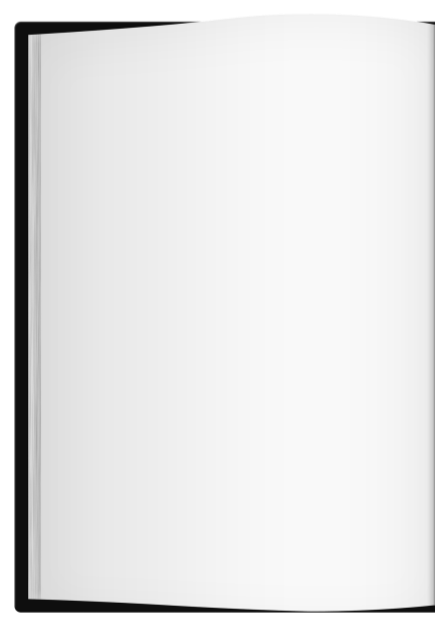 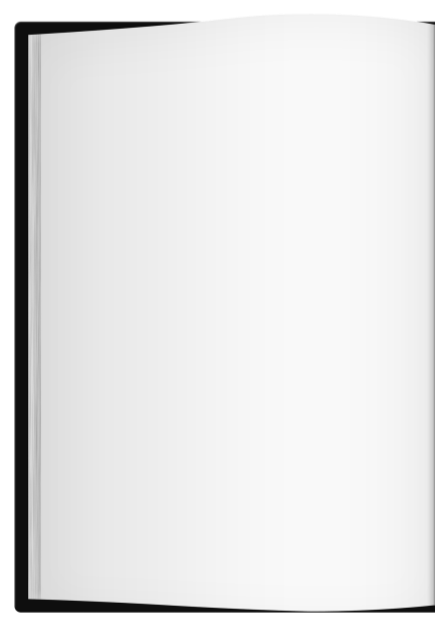 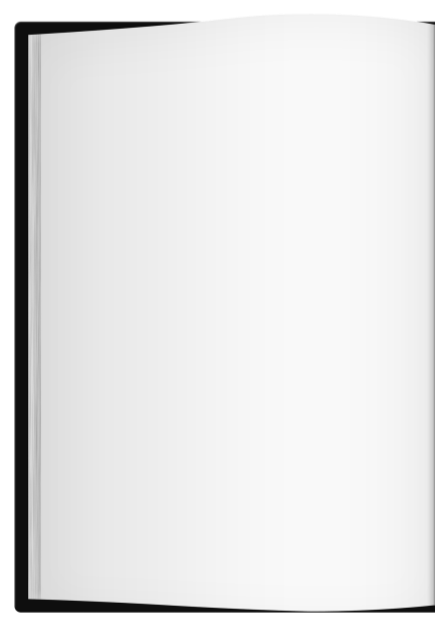 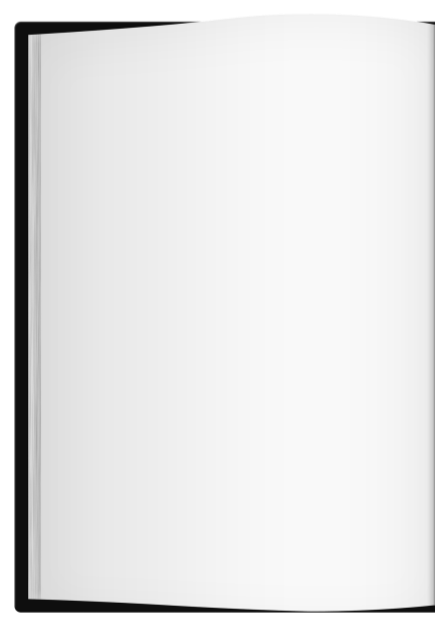 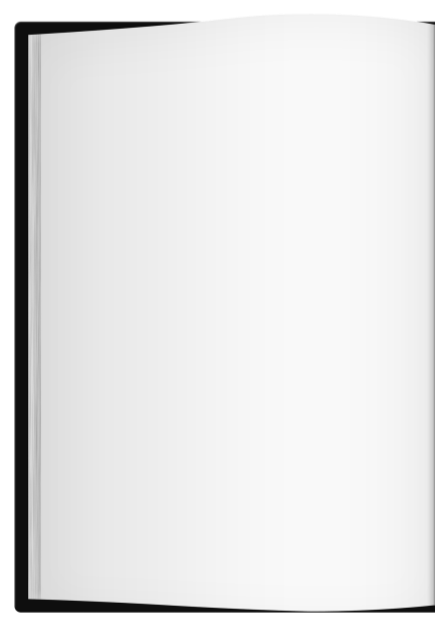 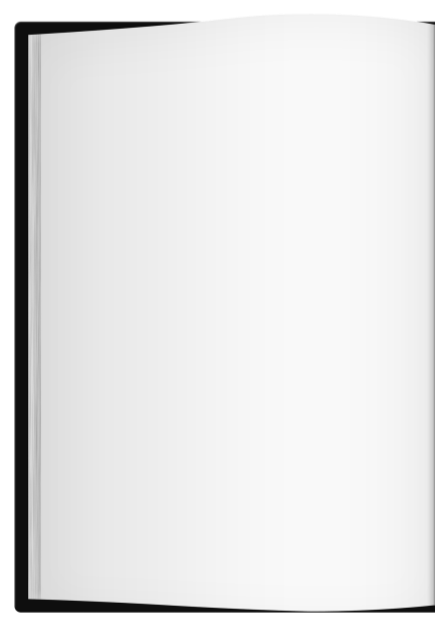 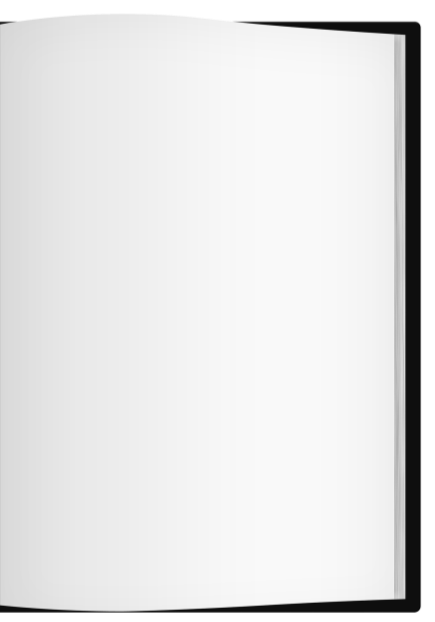 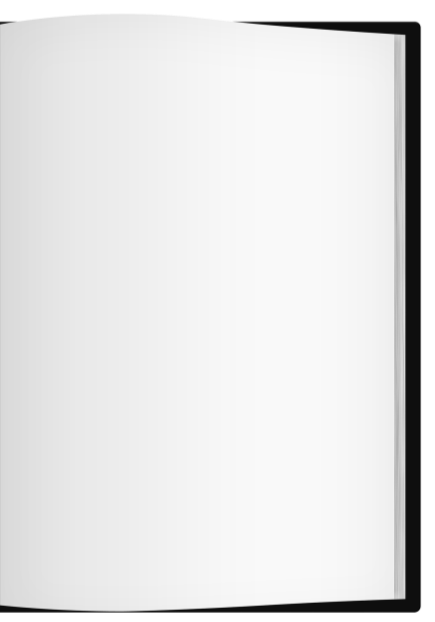 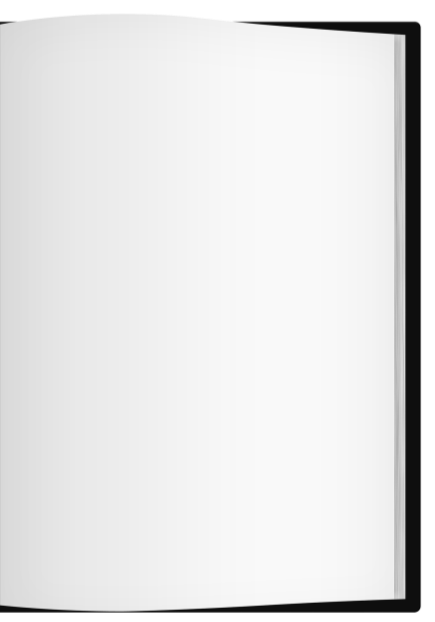 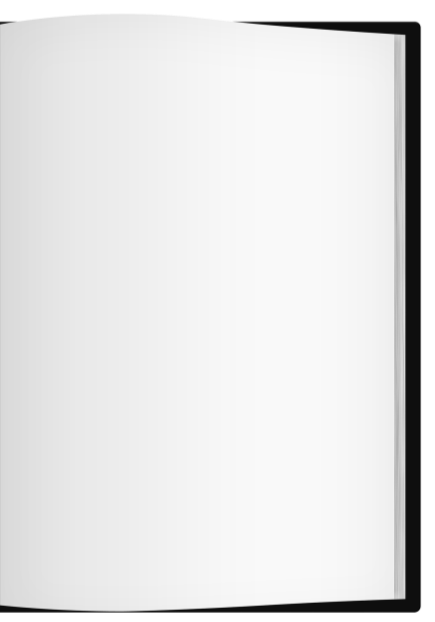 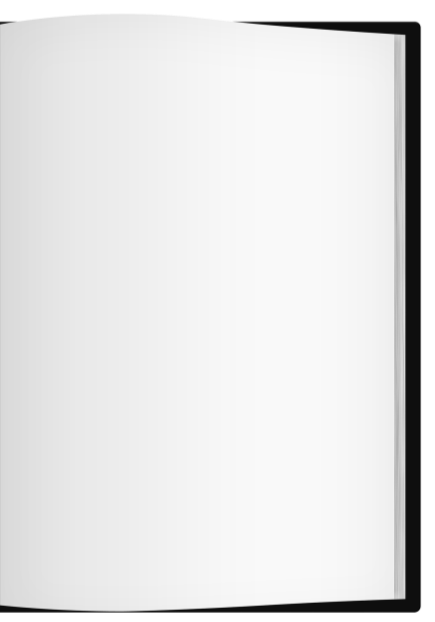 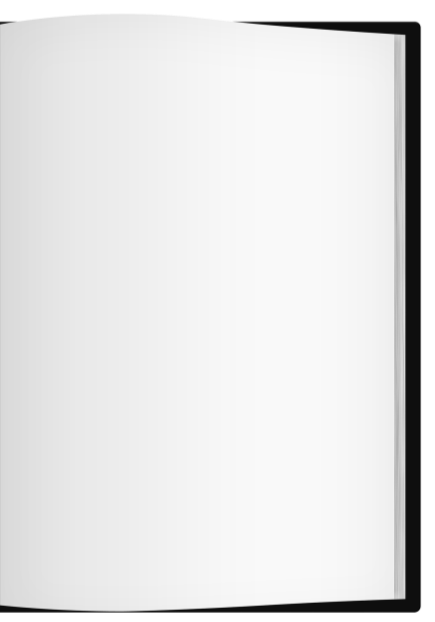 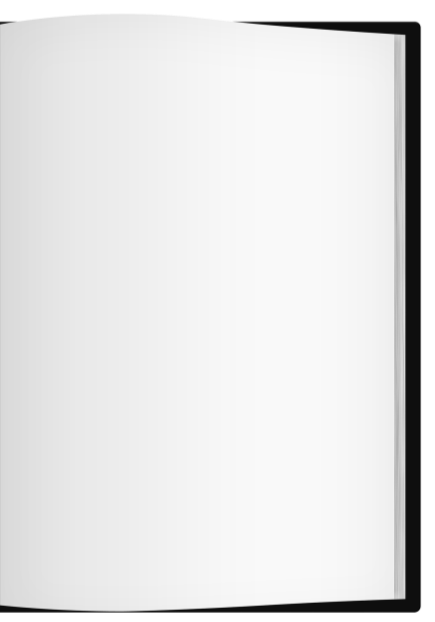 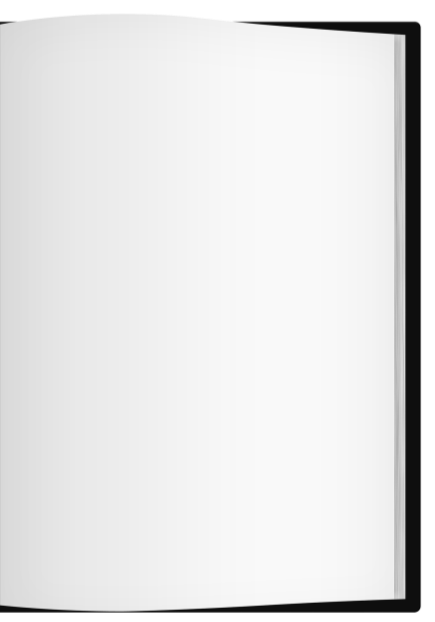 Все профессии важны, все профессии нужны!
Профессии
Информационные источники
Книга
Учитель
Врач
Полицейский
Строитель
Машинист
Повар
Пожарный
Водитель
Маляр
Парикмахер
Фотограф
Портной
Продавец
Художник
Лётчик
Разделитель
Автор приема «Листание Лебедев С.Н.